МИлосердие
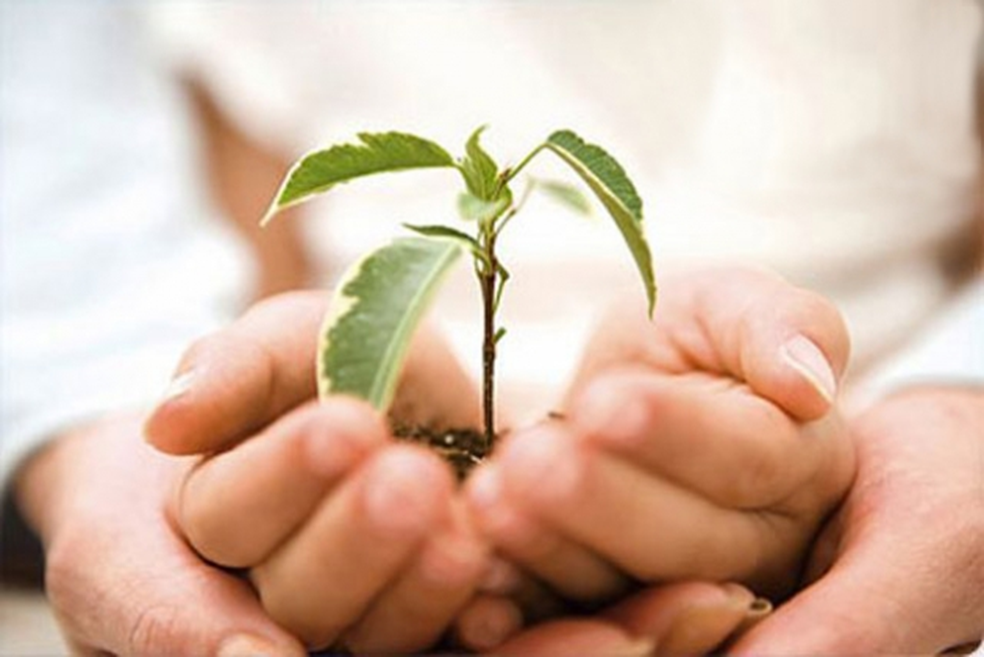 Милостивому человеку и бог помогает.
На свете не без добрых людей.
Доброе слово лучше мягкого пирога.
Доброму, добрая память.
Кто добро творит, тому бог отплатит.
На кого бог, на того и добрые люди.
На милость образца нет.
Богата милостыня в скудости.
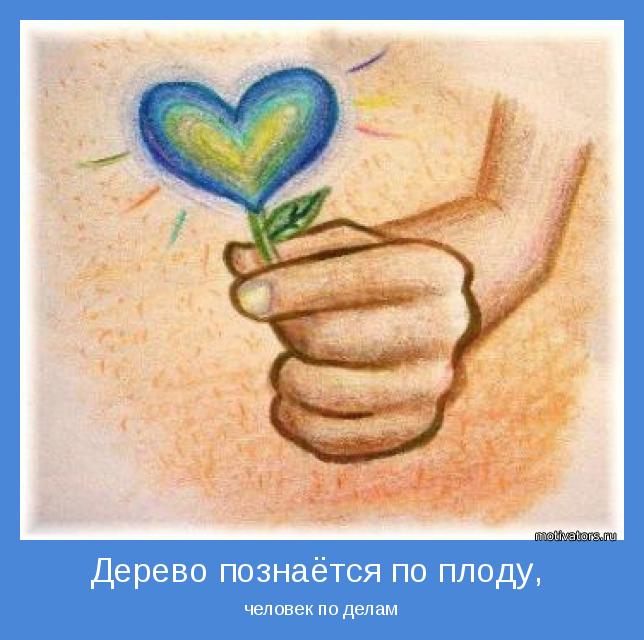 Доброта – отзывчивость, 
душевное расположение 
к людям, стремление
 делать добро другим.
Добро – все положительное, хорошее, полезное.
Милосердие – это готовность помочь кому – либо; 
-готовность простить человека;
 - желание добра другому;
– это участие в чей – то судьбе;
- человечность, бескорыстие.
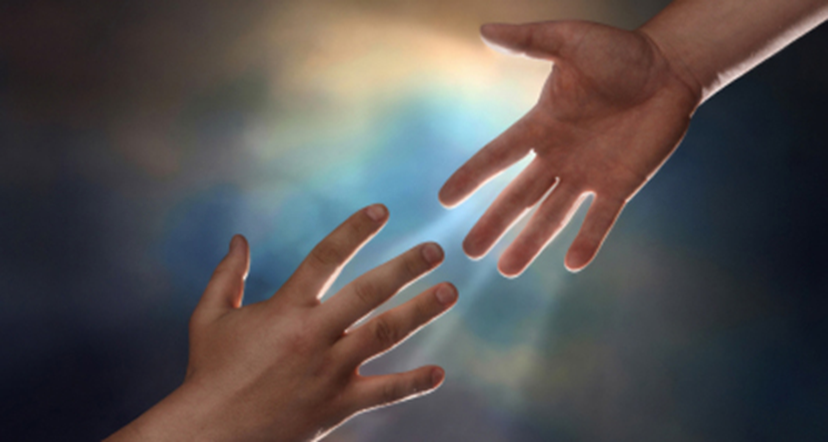 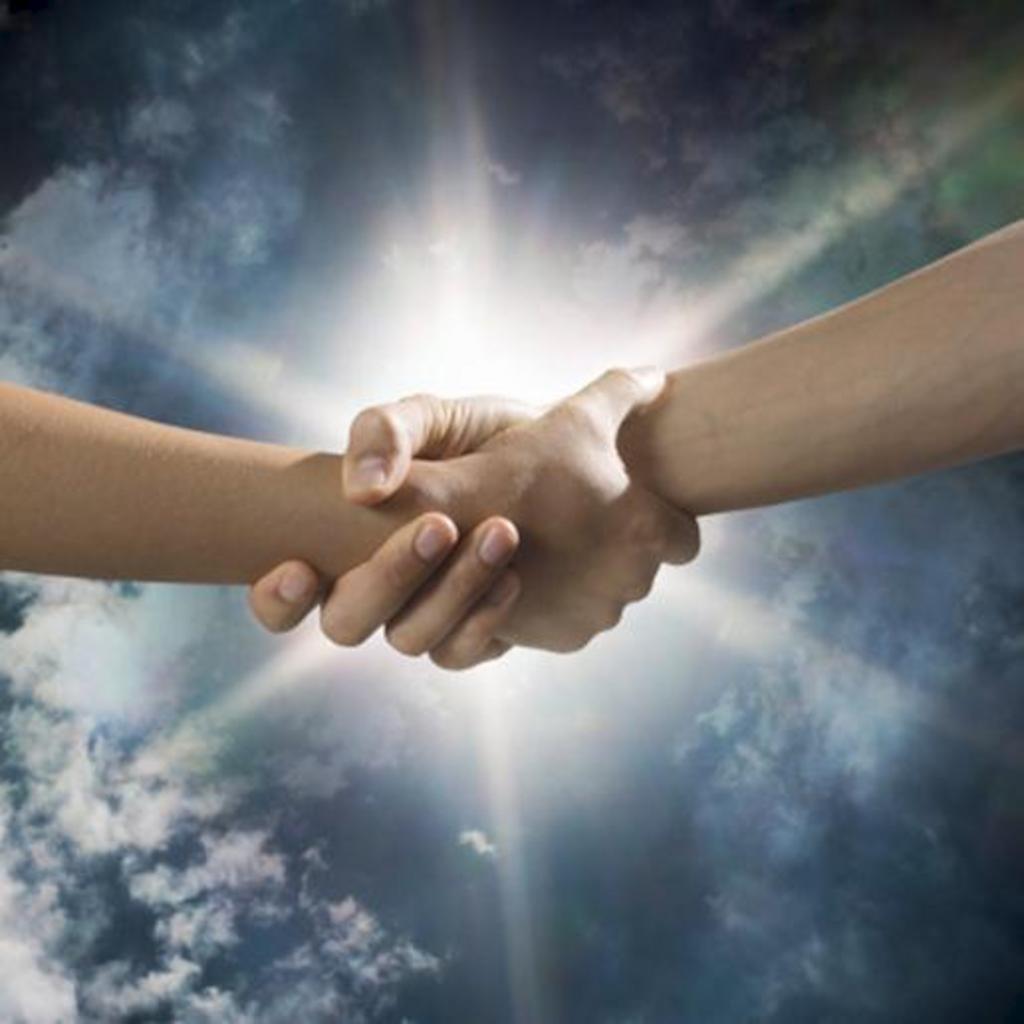 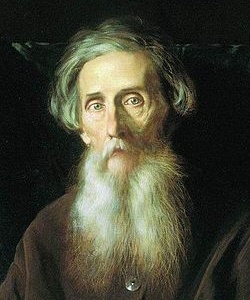 Даль 
               Владимир Иванович




«Милосердие – сердоболие, сочувствие,
любовь на деле, готовность делать добро
всякому, милостливость,  мягкосердие».
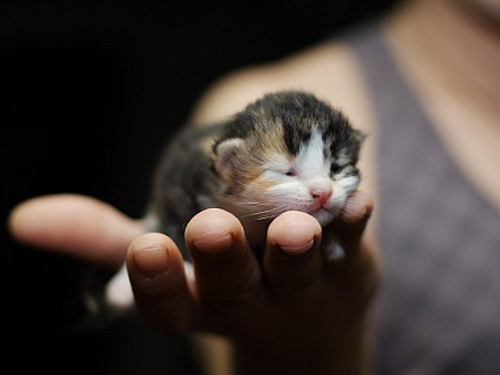 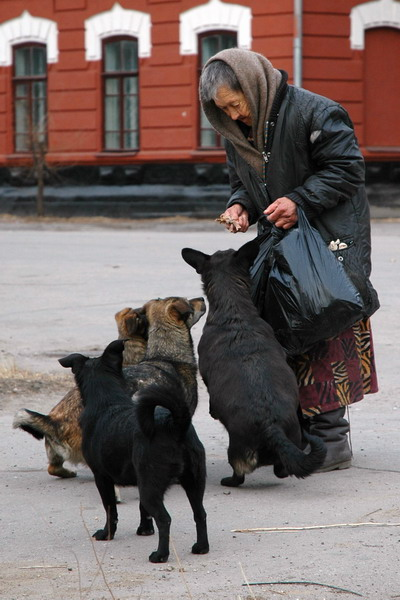 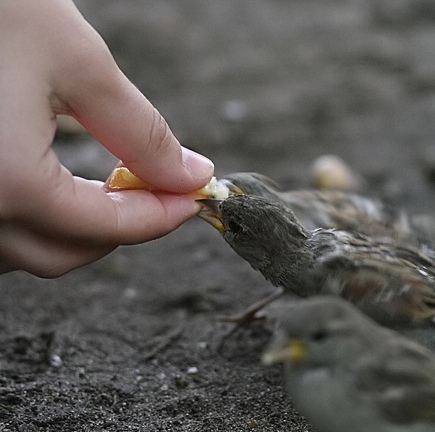 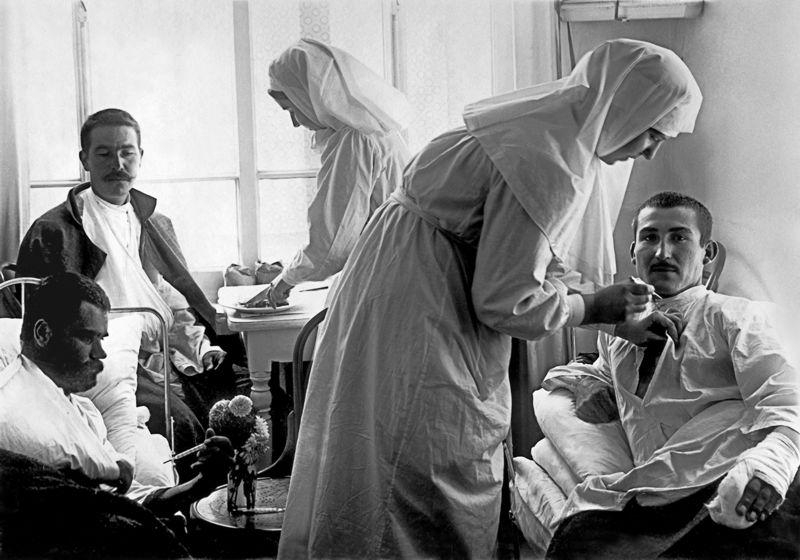 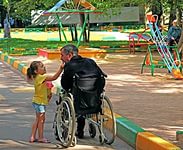 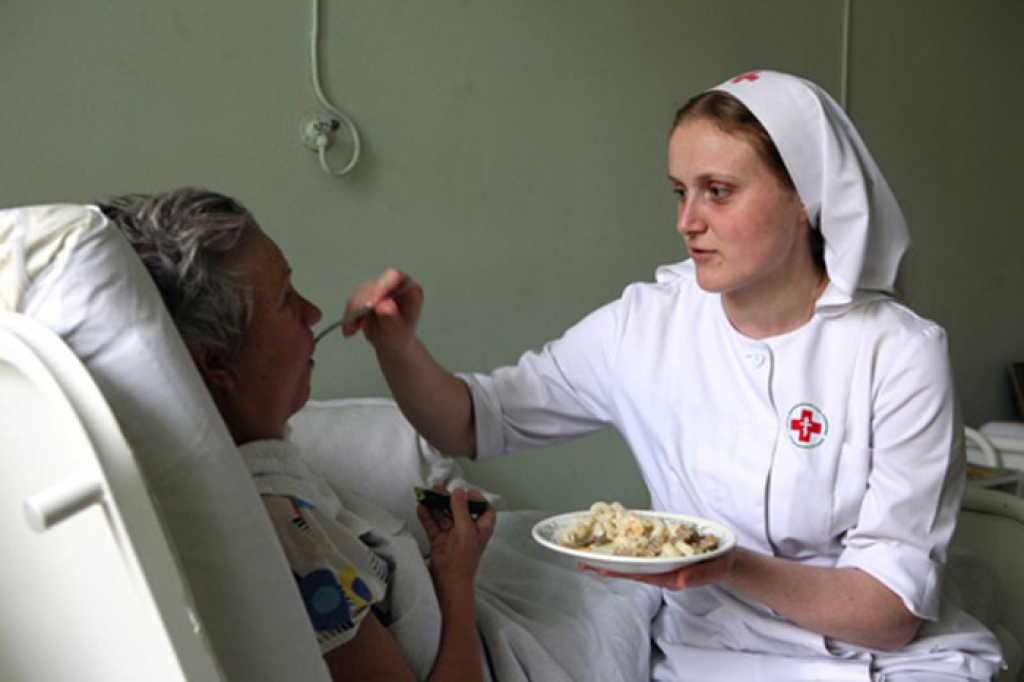 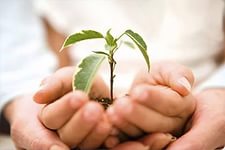 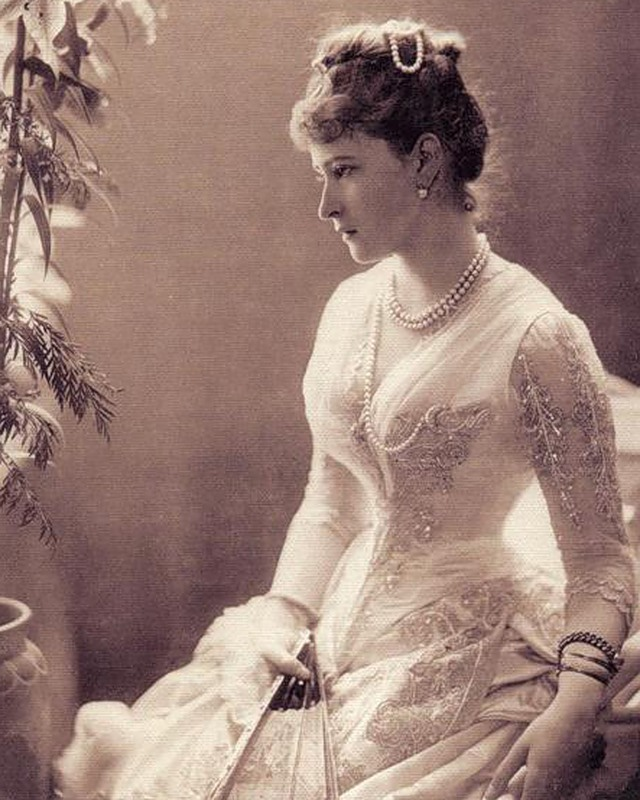 Елизавета Федоровна Романова
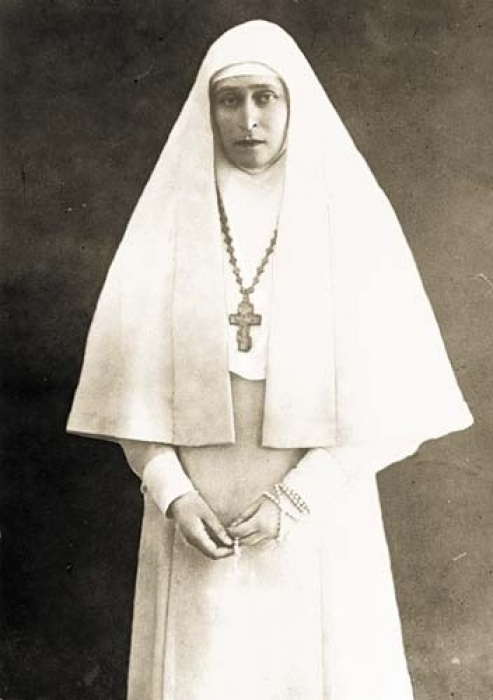 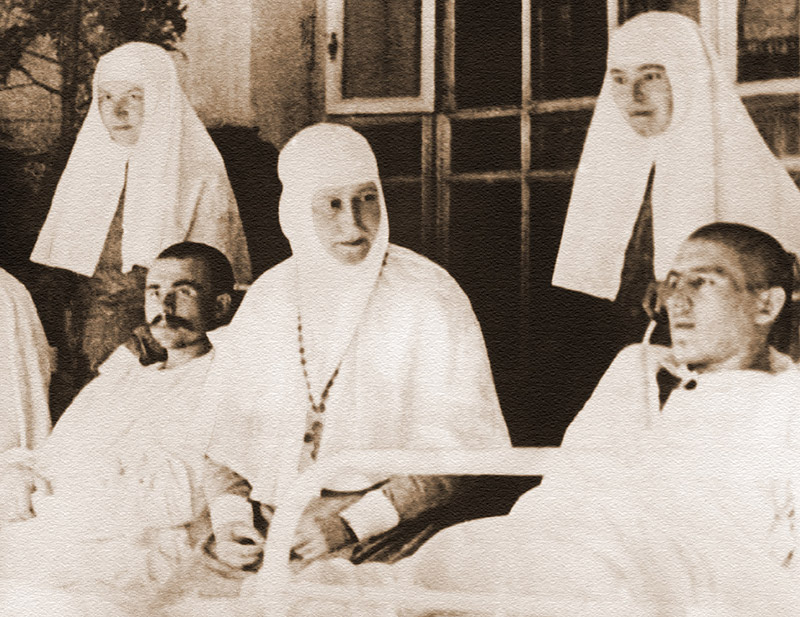 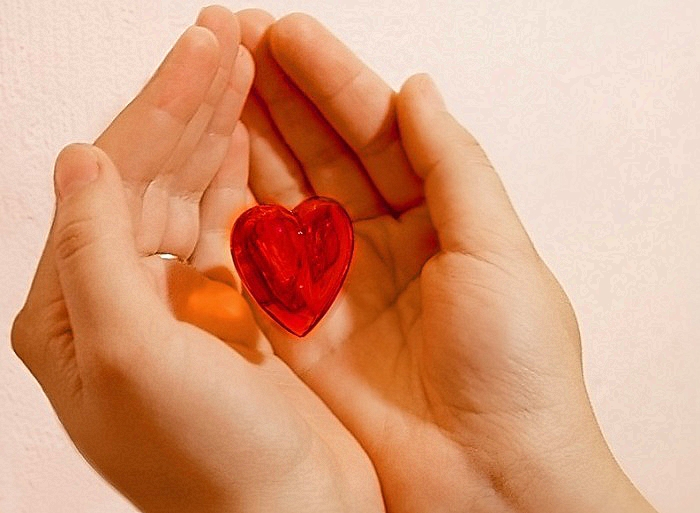 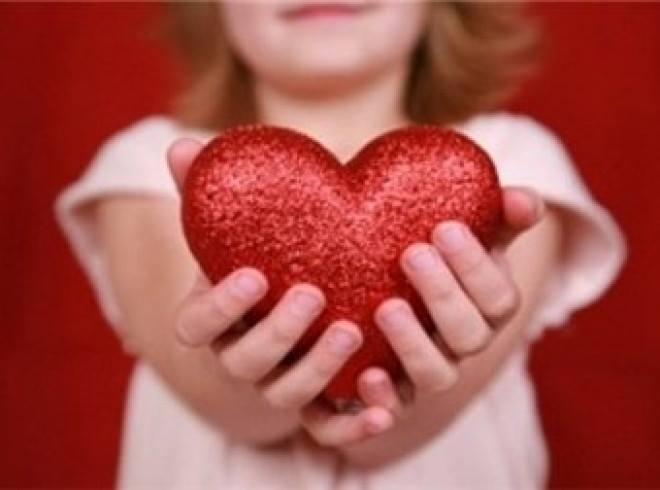 Работу  выполнила 
учитель географии и МХК Оленева Е.В.